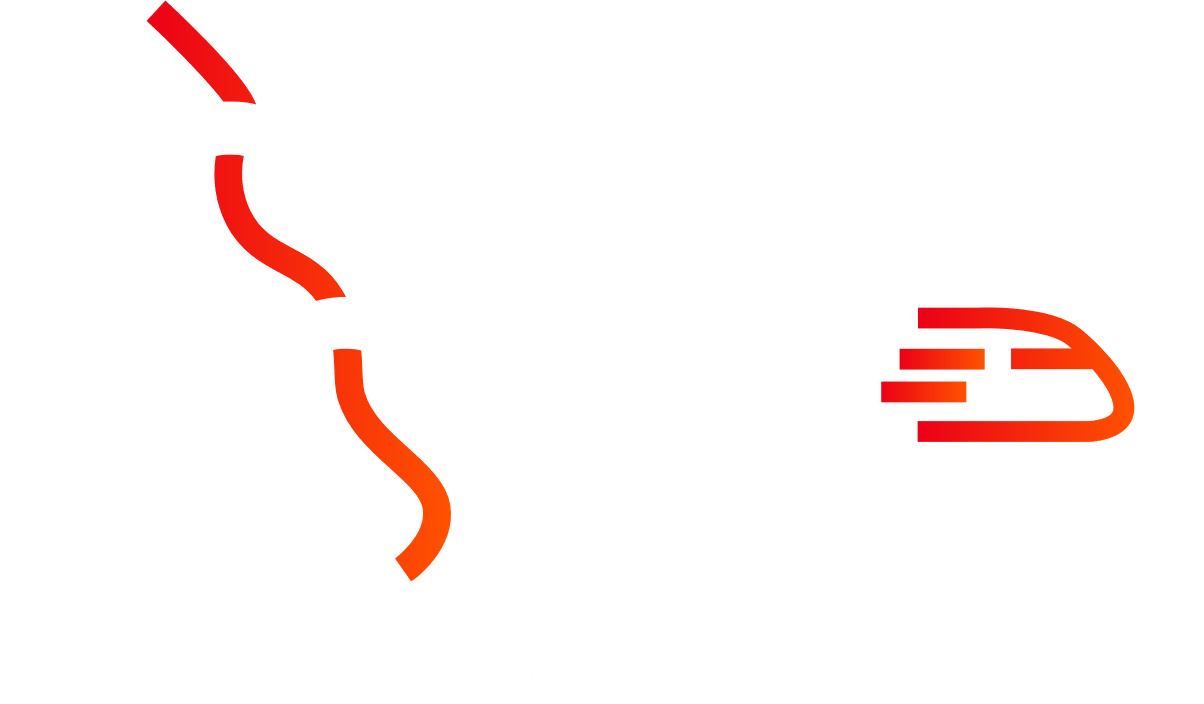 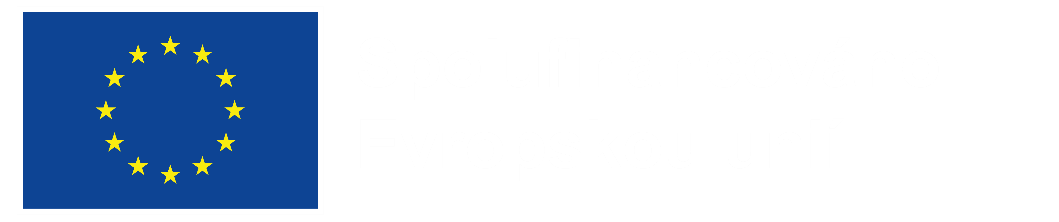 Vysokorychlostní trať Drážďany-Praha
Líbeznice - doplnění
Stavební správa VRT 
Ing. Pavel Hruška
Praha, 14. 06. 2024
Líbeznice: Vzdálenost od zástavby
141 m
Nádražní
S
Dobrovského
155 m
Třebízského
Dobrovského
178 m
Líbeznice
Vzdálenosti jsou přibližné, měřené od vnější stěny tunelu k fasádě nejbližšího domu
Aktuální stav k 1. 6. 2024
2
Líbeznice, Měšice: Vzdálenost od zástavby
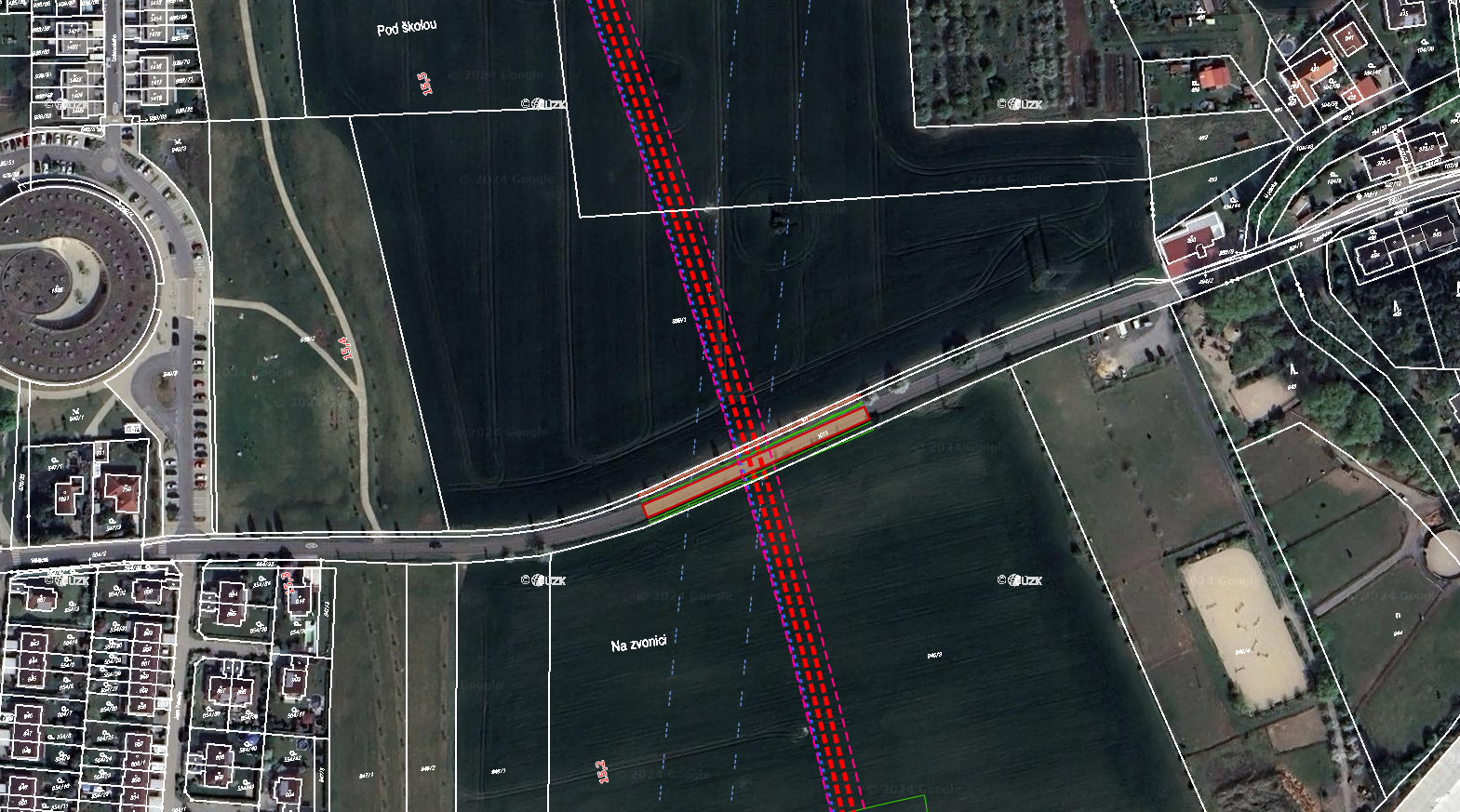 Revoluční
178 m
Měšice
S
177 m
Měšická
Líbeznice
Vzdálenosti jsou přibližné, měřené od vnější stěny tunelu k fasádě nejbližšího domu
Aktuální stav k 1. 6. 2024
3
Hovorčovice: Vzdálenost od zástavby
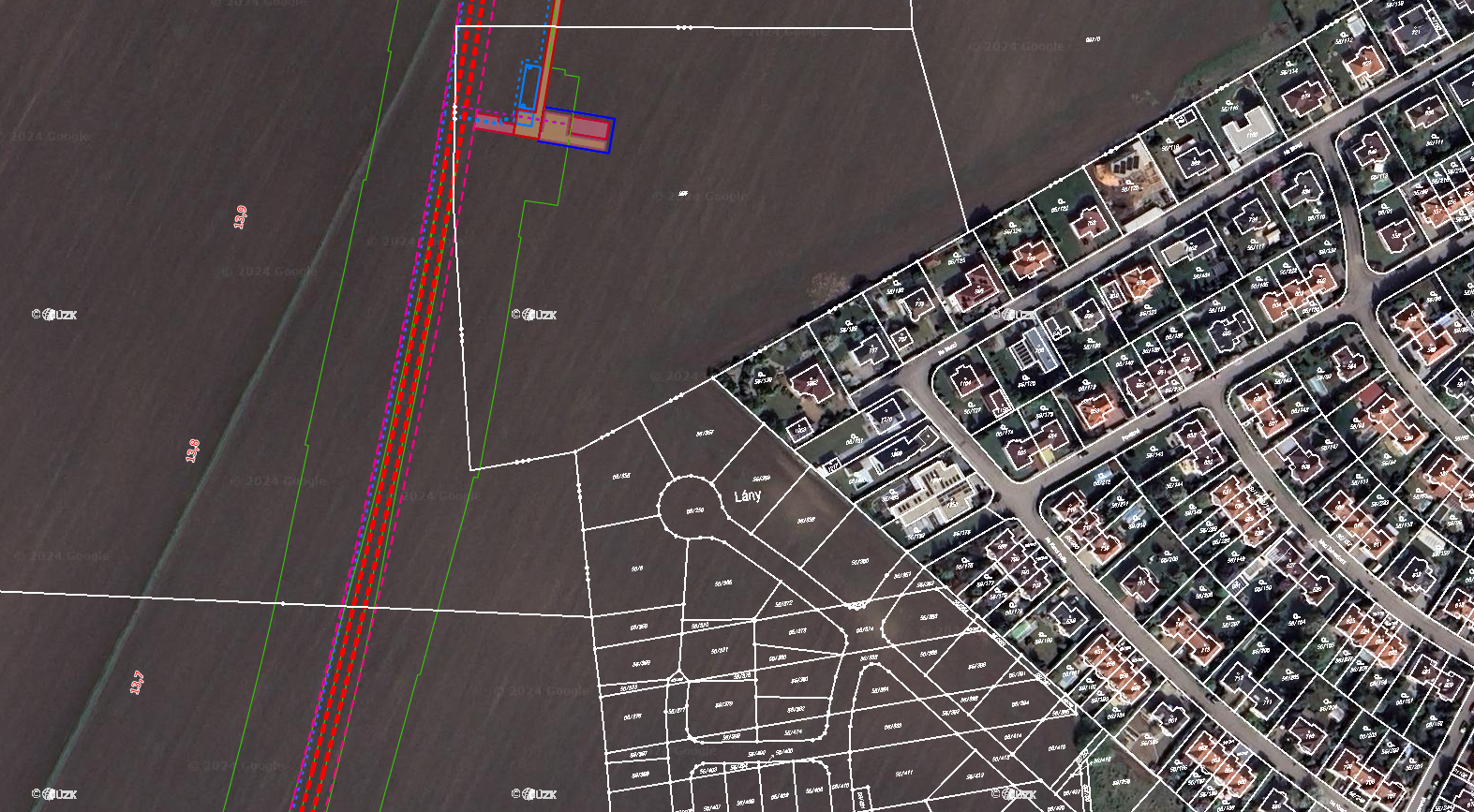 Hovorčovice
118 m
Na Slunci
S
145 m
60 m
Povětrná
Na Konci Světa
Vzdálenosti jsou přibližné, měřené od vnější stěny tunelu či stavby k fasádě nejbližšího domu resp. k hranici zastavitelného území
Aktuální stav k 1. 6. 2024
4
Únikové objekty
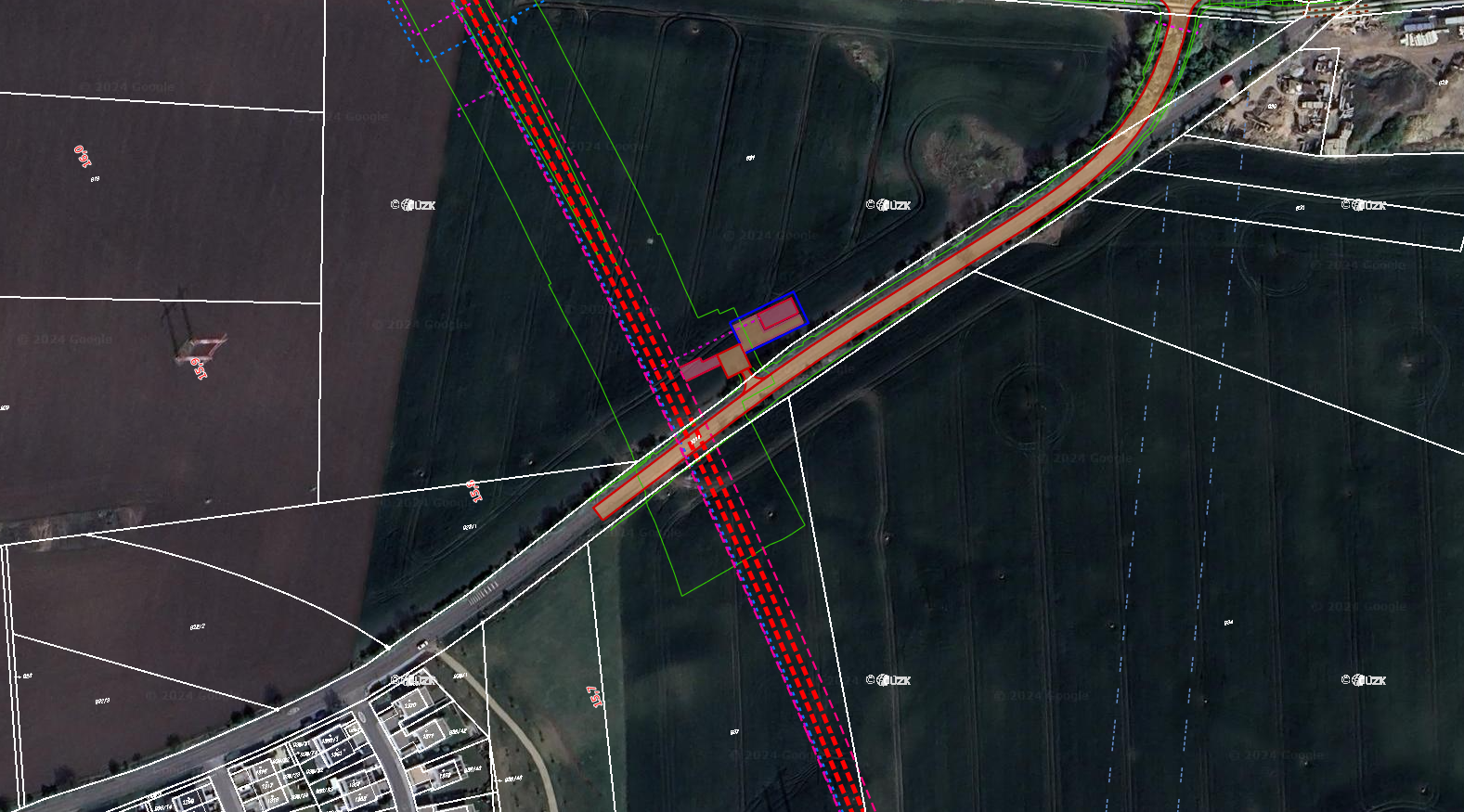 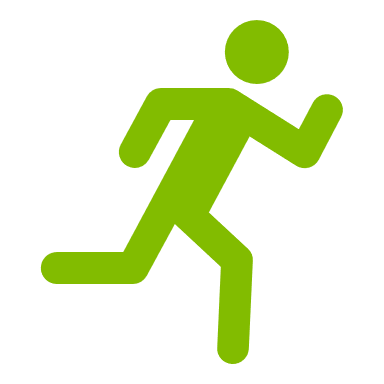 S
Nádražní
Líbeznice
Únikové objekty budou napojeny na stávající komunikace obslužnými komunikacemi
Aktuální stav k 1. 6. 2024
5
Únikové objekty
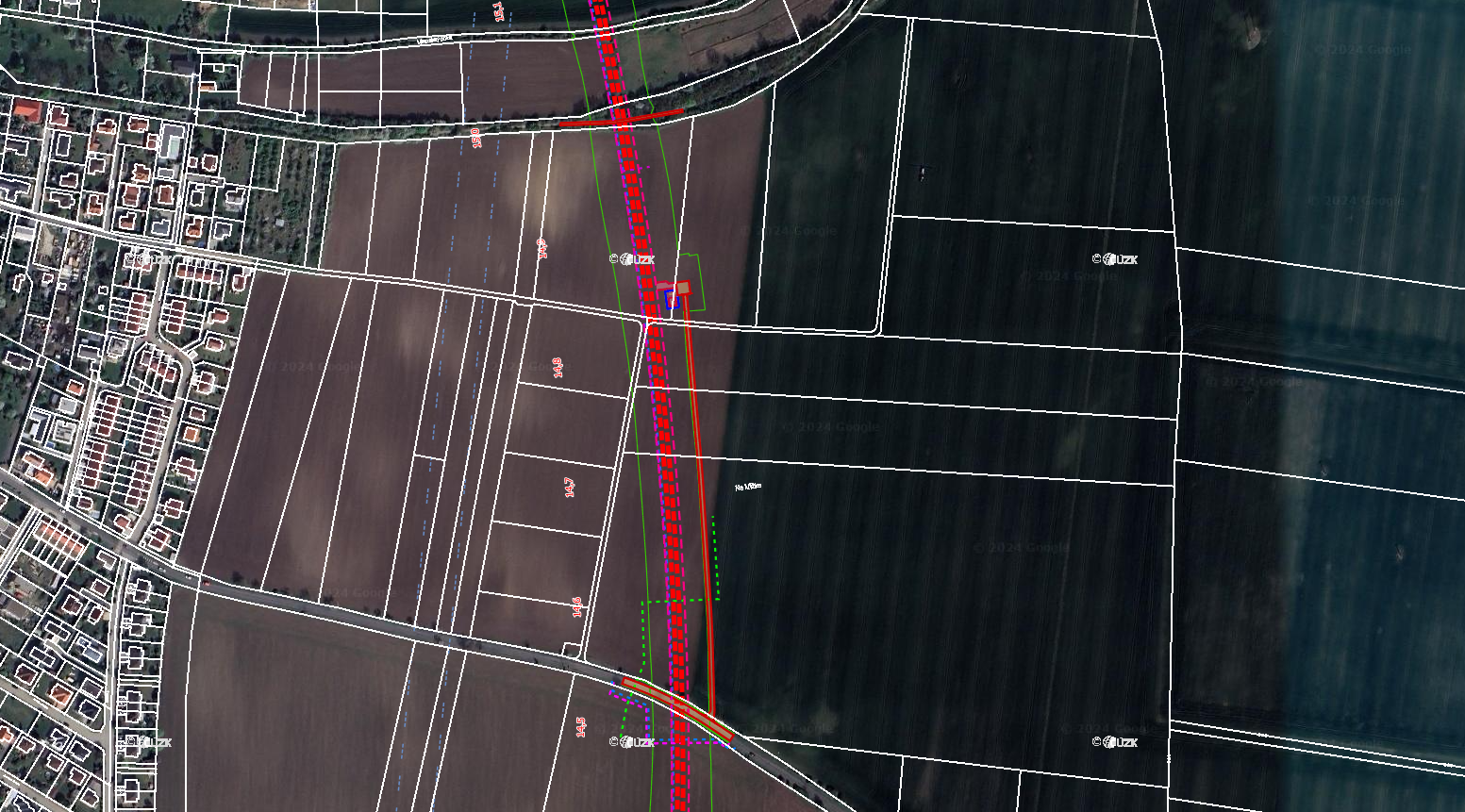 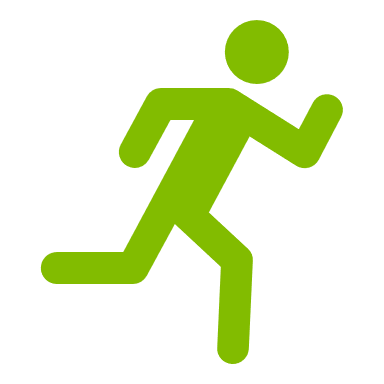 Východní
S
Hovorčovická
Líbeznice
Únikové objekty budou napojeny na stávající komunikace obslužnými komunikacemi
Aktuální stav k 1. 6. 2024
6
Únikové objekty
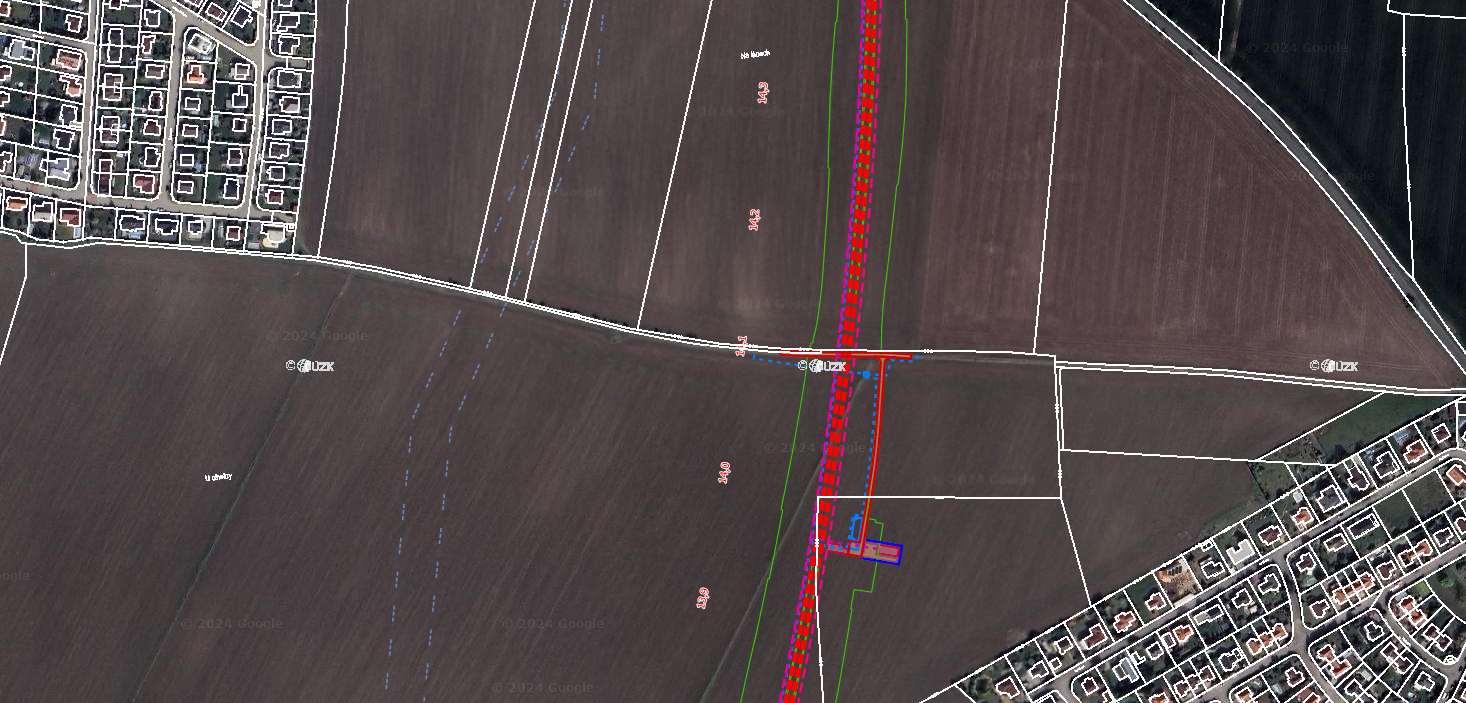 Líbeznice
Nedvědova
U Cihelny
S
Hlavní
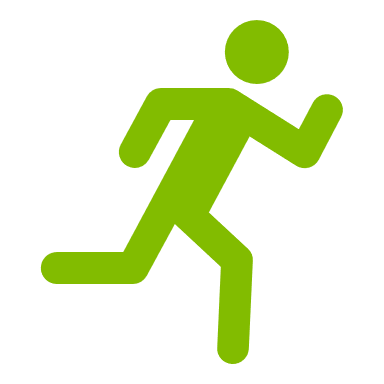 Na Slunci
Hovorčovice
Únikové objekty budou napojeny na stávající komunikace obslužnými komunikacemi
Aktuální stav k 1. 6. 2024
7